CroRIS Development Update
Neven Balenović, Davorin Kremenjaš
University of Zagreb University Computing Centre (Srce)
2 December 2022, Nijmegen NL
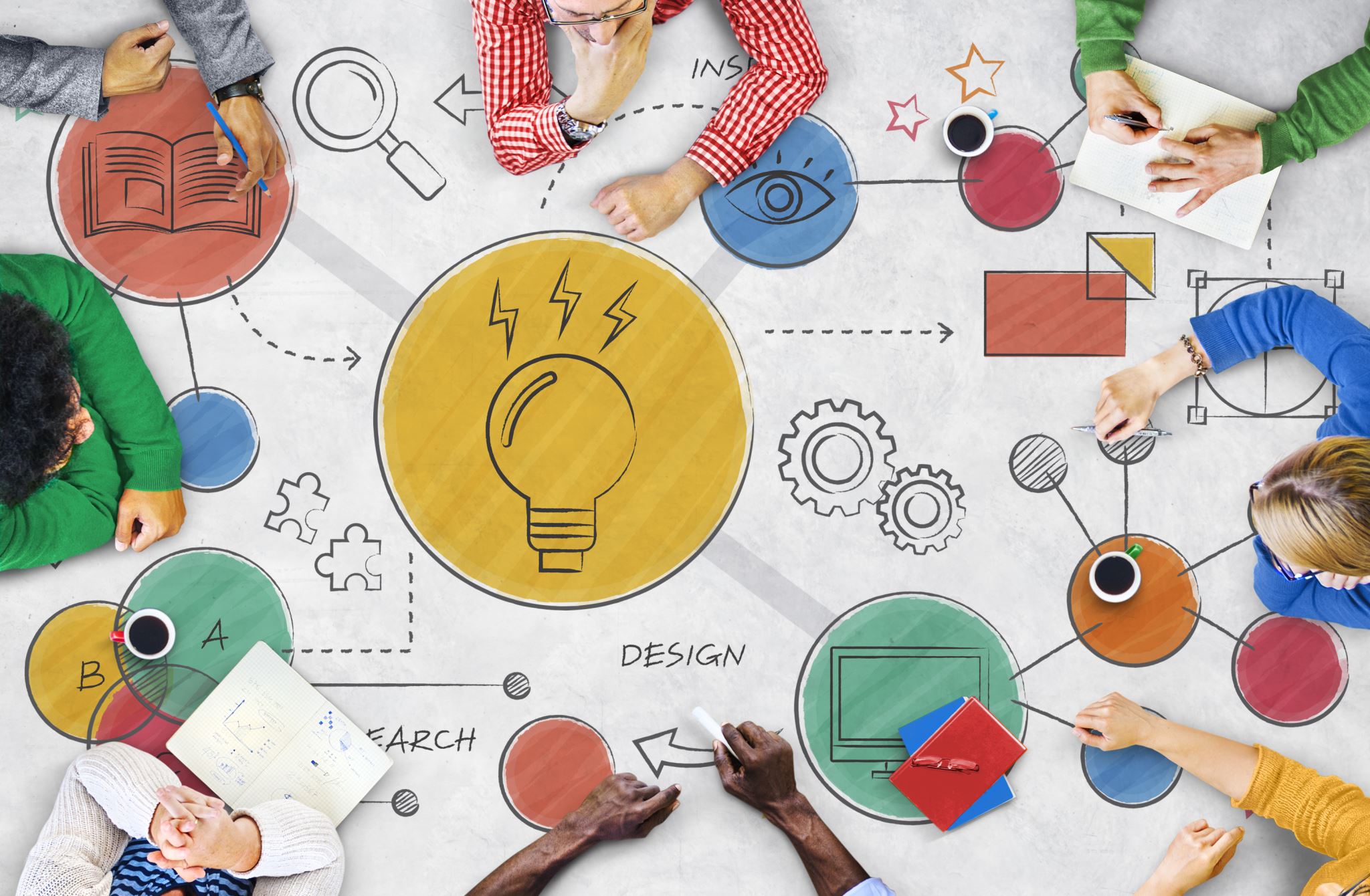 About CroRIS
CroRIS is…
CERIF-based Croatian Research Information System
a partnership with Centre for scientific information of the Ruđer Bošković Institute (RBI)
developed as a part of a broader project of Scientific and Technological Foresight
Work on CroRIS includes
Planning and development
Data cleansing and migration
Integrations
Promotion and education
Maintenance and further development
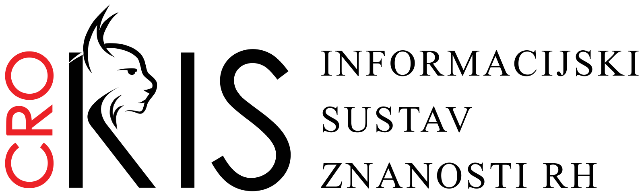 The Scientific and Technological Foresight Project
Led by Ministry of Science and Education, with Srce as a partner
Approx. 2M €, 85% funded by EU

Three main components:
Legal adjustments regarding the data about research in Croatia
Development and implementation of CroRIS
Scientific and technological mapping and foresight exercise
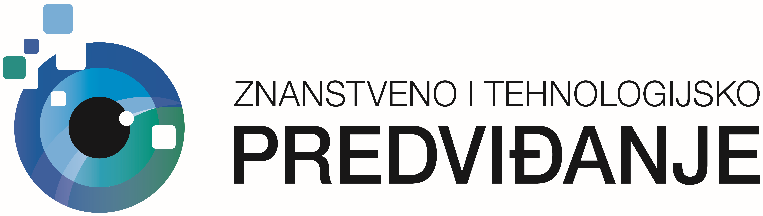 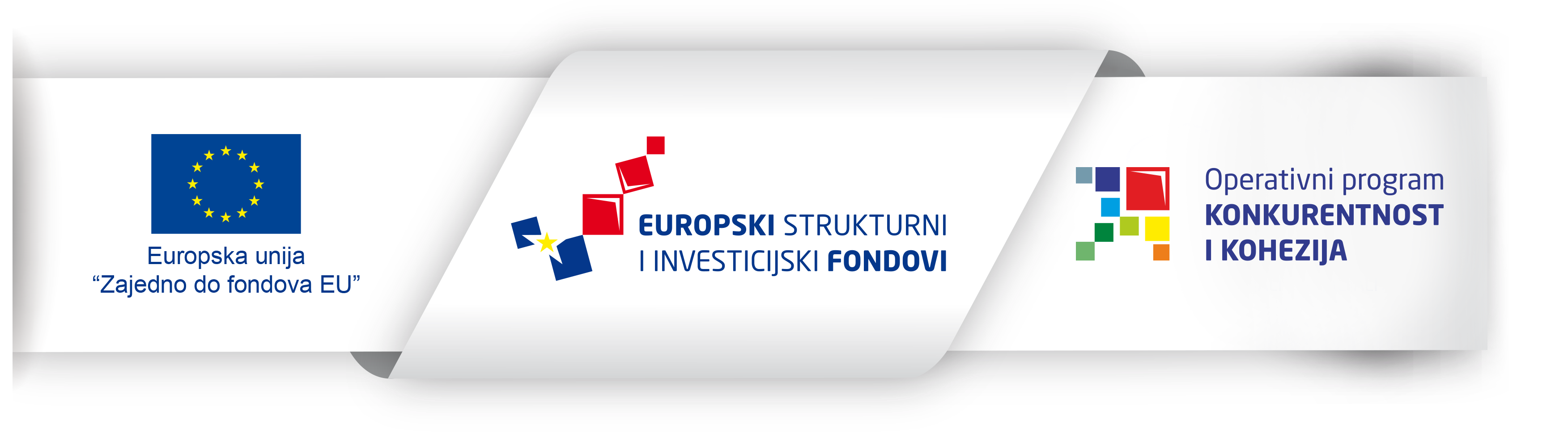 Project is co-funded by European Union from European Regional Development Fund
Before CroRIS: Croatian Research Information Landscape
Our vision – CroRIS will
ensure comprehensive and accurate data about all elements of the research system in Croatia
be the decision-making ground when it comes to research, on all levels 
enable and promote open science
efficiently support business processes on all levels (MSE, institutions, researchers, ...)
be open and interoperate with other systems (national and international)
integrate existing information and incorporate them into unique and sustainable information system
enable the connection between research and the real sector
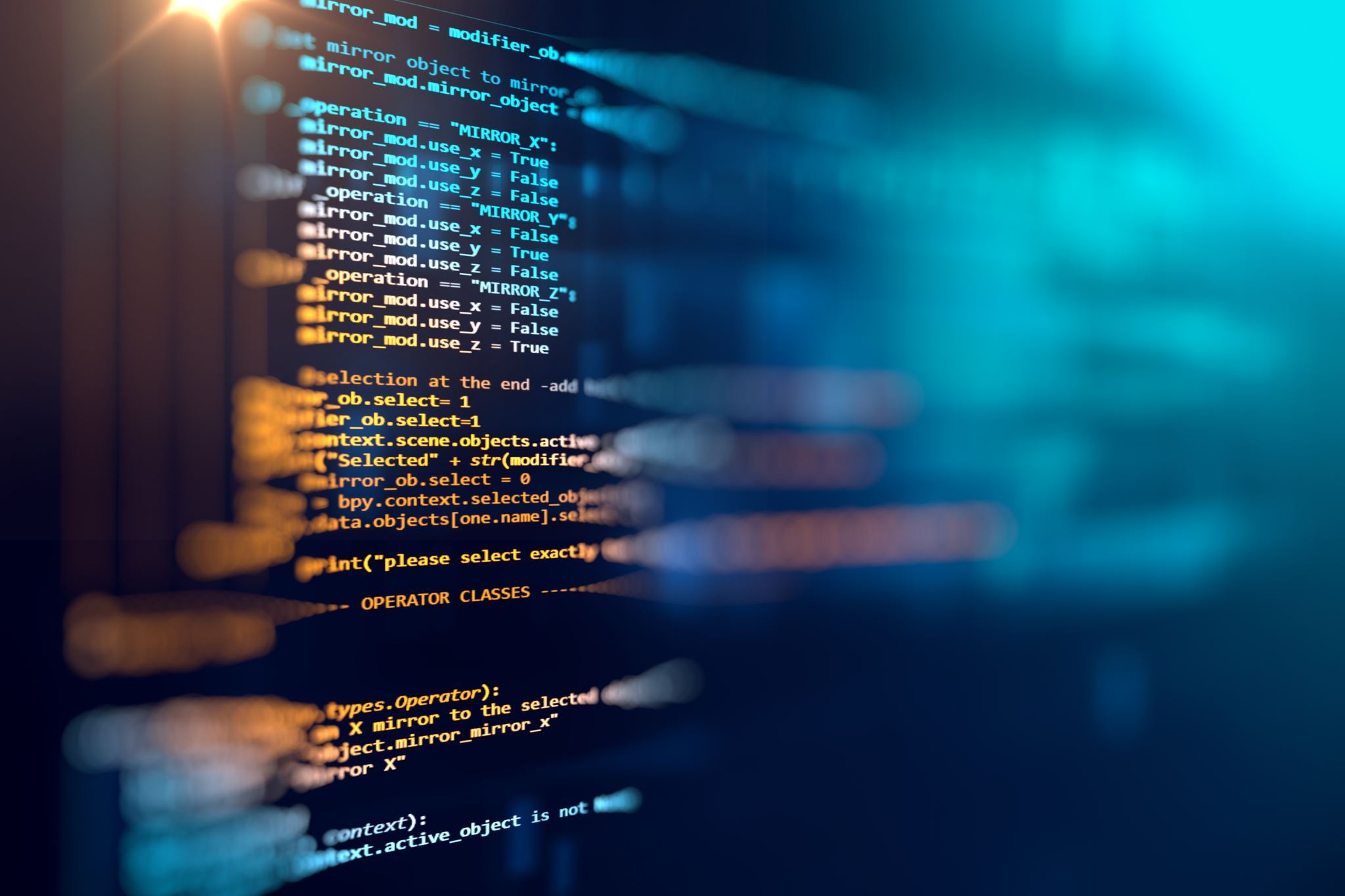 CroRIS today
CRIS 2022 (Dubrovnik, May 2022)
Products
Patents
RBI“CROSBI”
Events
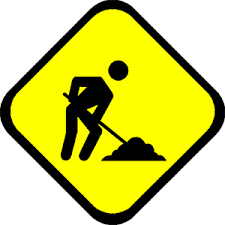 Publications
Journals
Services
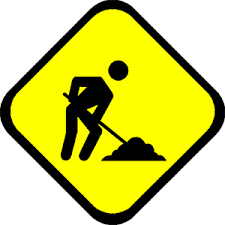 Equipment
RBI “Šestar”
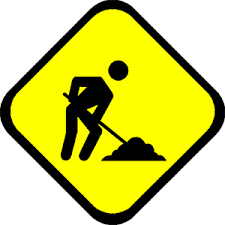 Projects & Funding
RBI “POIROT”
Researchers
MSE Register
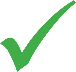 MSE Register
A&R institutions
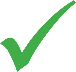 Current status (Early December 2022)
Products
Patents
RBI“CROSBI”
Events
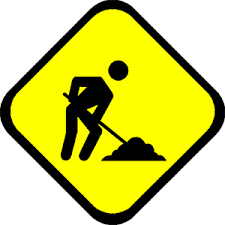 Publications
Journals
Services
NOSC Ready
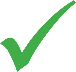 Equipment
RBI “Šestar”
Projects & Funding
RBI “POIROT”
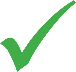 Researchers
MSE Register
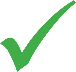 MSE Register
A&R institutions
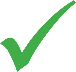 New CroRIS modules
Projects
Reimplements Database of Project Activities in Science and Higher Education (POIROT)
Live from 14 June 2022
228 new projects registered
Equipment and Services
“Equipment” submodule reimplements Database of Scientific Equipment (Šestar)
“Services” submodule – new feature in Croatian Research and Scientific Landscape
Live from 7 July 2022
787 new instruments and the first two services

Source databases (POIROT and Šestar) – developed and maintained by RBI
System and Data Migration challenges
Expansion of existing vocabularies and their implementation in the CERIF data model
Source data quality
lack of structure
many free text inputs
duplicate values (alternative spellings, misspellings)
Data cleansing and structuring (creating catalogues, where possible)
Integration of new data into CroRIS – linking to existing entities in the system (persons, institutions), which was often not easy due to the lack of appropriate identifiers.
Taking care of active integrations to other systems during migration (API migration)
Supporting Open Science
National Open Science Cloud

Croatian Open Science Cloud (HR-OOZ) Initiative 
National Open Science Plan
HR-OOZ Catalogue of services, tools and resources
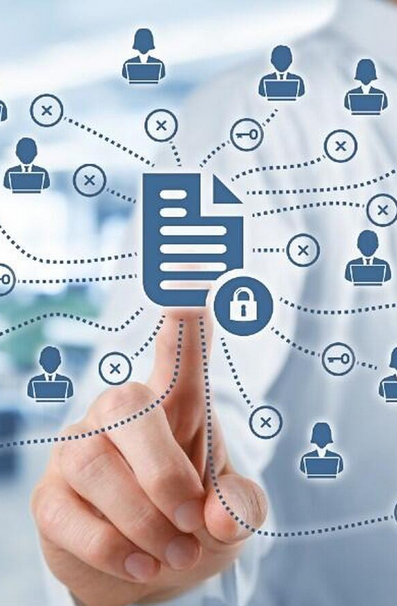 Education and networking with the European and global research community
SRCE services supporting Open Science
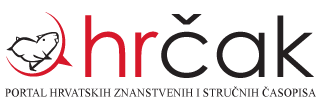 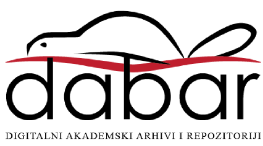 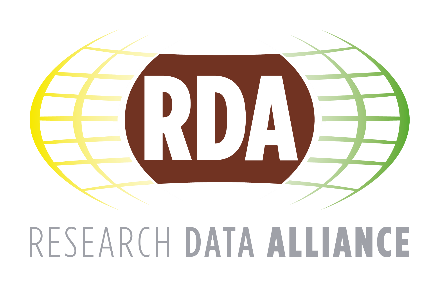 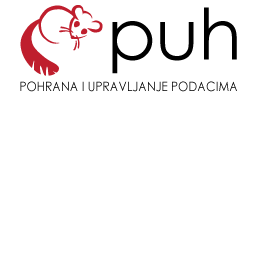 HR-OOZ as a part of EOSC
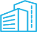 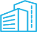 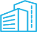 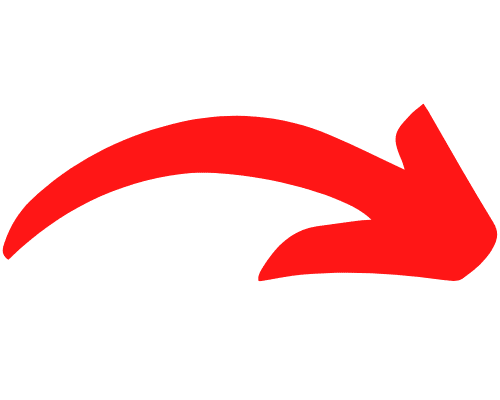 HR-OOZ
National Open Science Cloud
EOSC
European Open Science Cloud
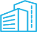 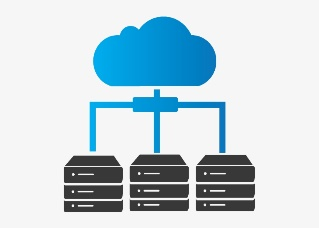 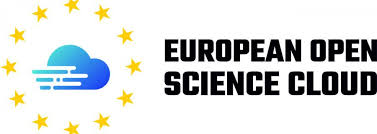 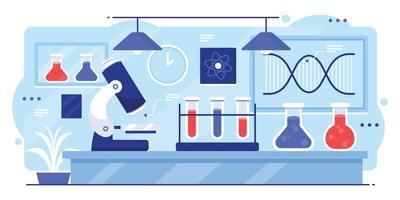 Key aspects:
Open Science and FAIR data
Alliance of existing and planned infrastructures 
Collaboration between different disciplines and countries
National
e-Infrastructure
Service and service providers
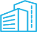 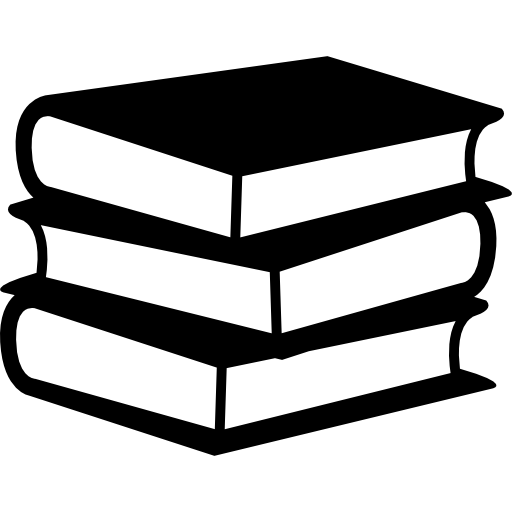 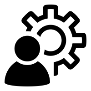 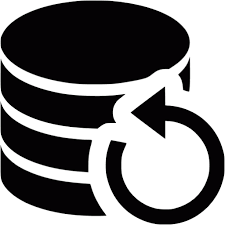 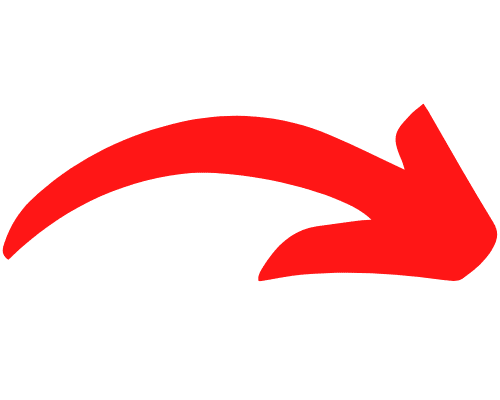 CroRIS can now serve as a NOSC Service catalogue!
Under construction: CroSBI – Publications module
Overall the same challenges, but on a much higher scale
Source database – CROSBI (about 0,7 M entries)
Current efforts
Preparing data import and test imports
User interface development
New challenges specific to publications
preparation of a separate import for each publication type (due to source data structure)
time consuming import (large quantity of data)
new program components (e.g. “claim a publication”)
Work on new modules – Journals, Events – for the purpose of CroSBI development
Implementation into community
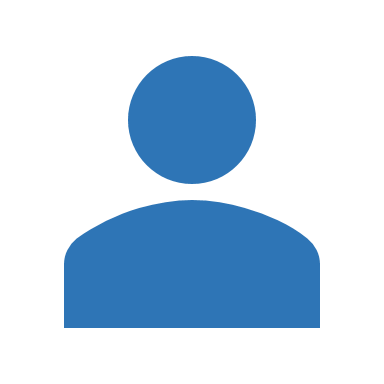 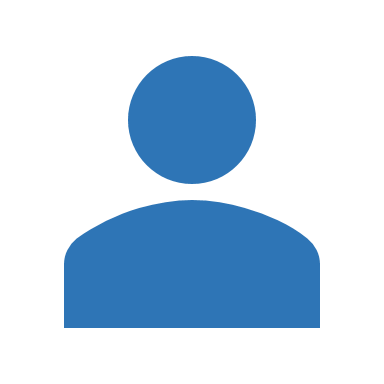 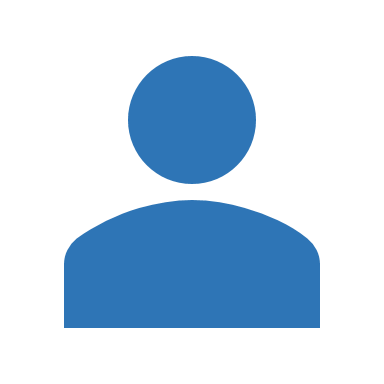 Management
Superadmins (system admins)
< Global          Institutional >
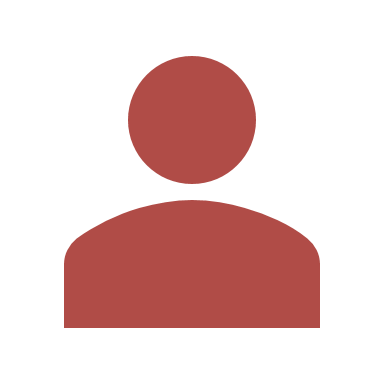 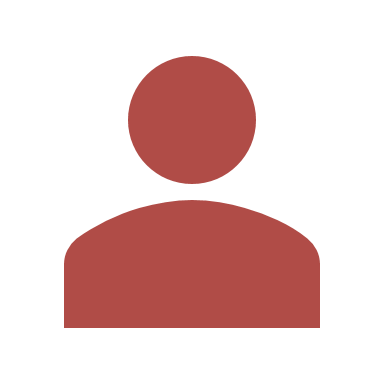 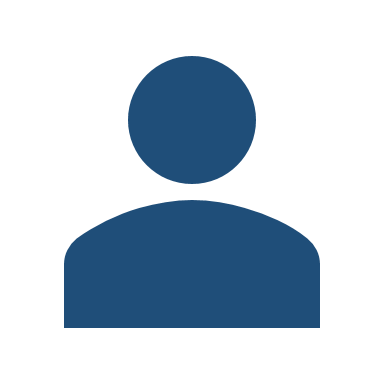 CroRIS Coordinator
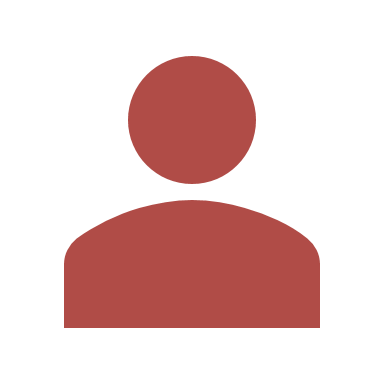 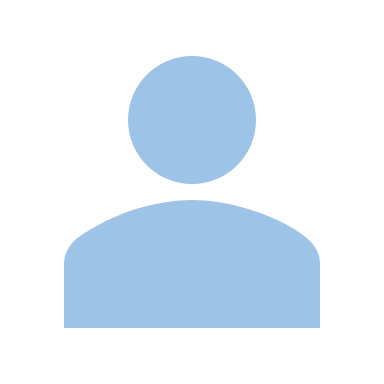 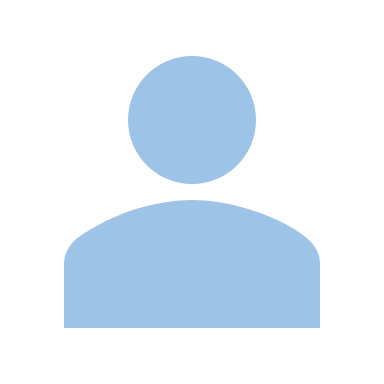 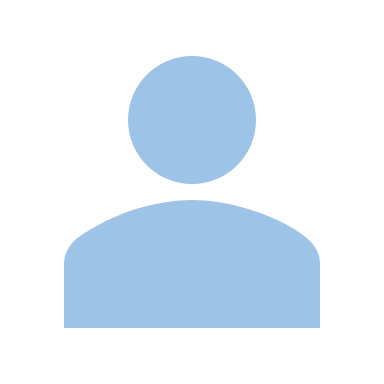 Module admins
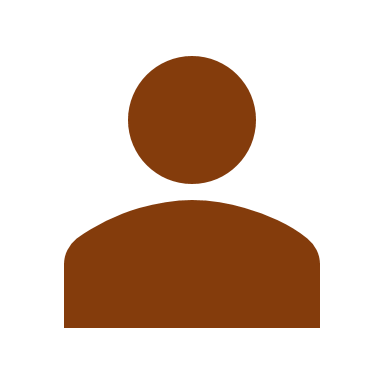 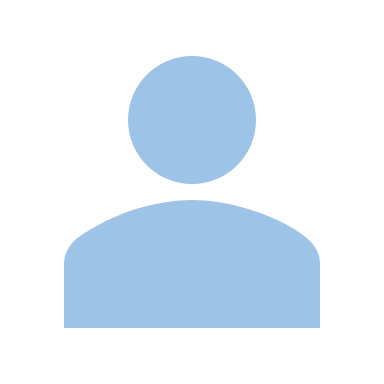 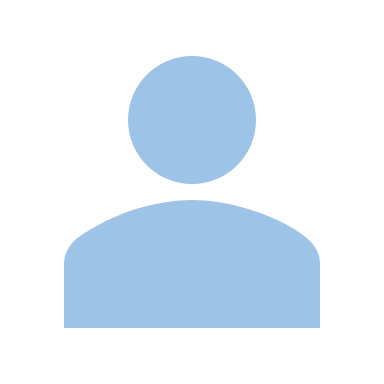 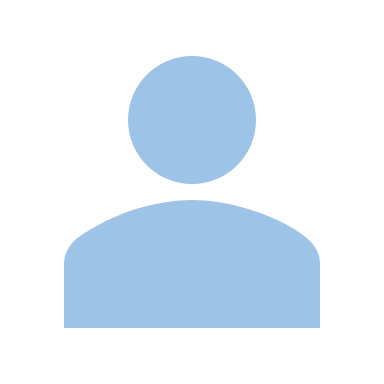 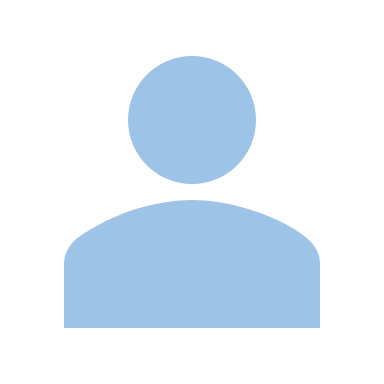 Data editors
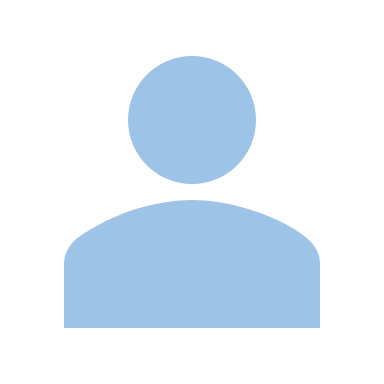 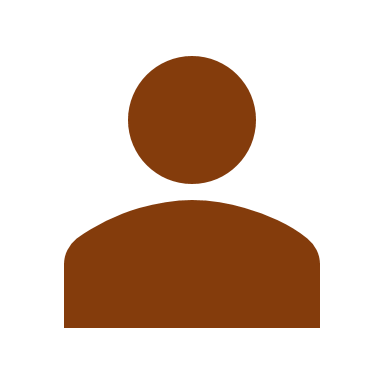 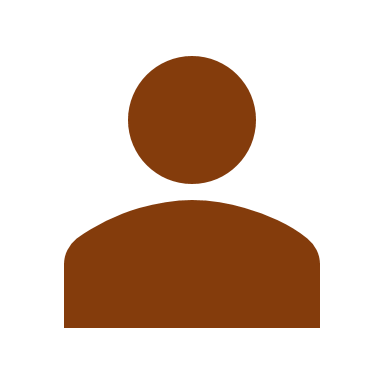 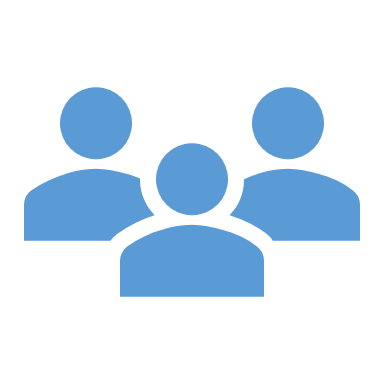 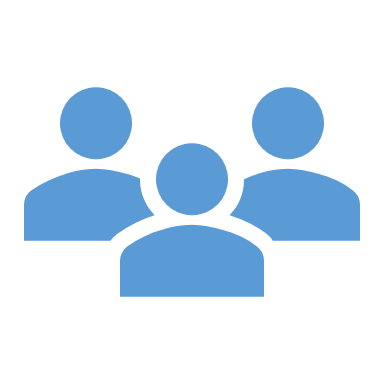 End-users
ResearchersLibrarians...
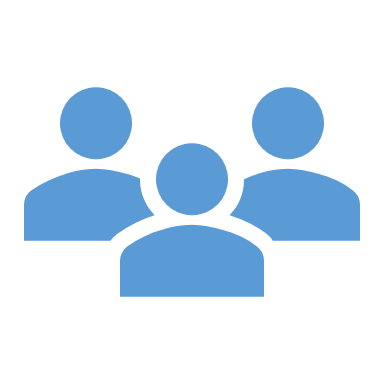 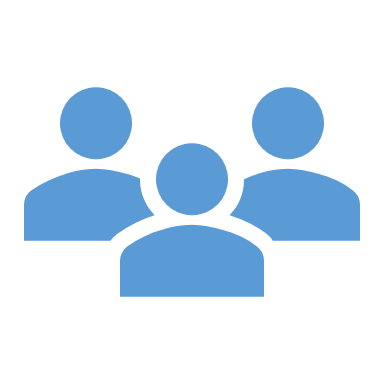 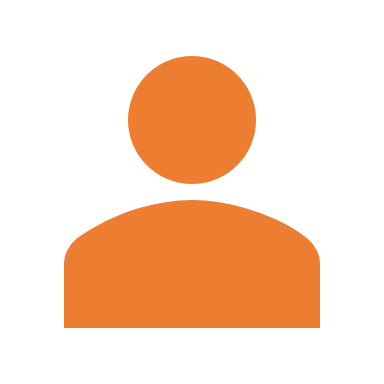 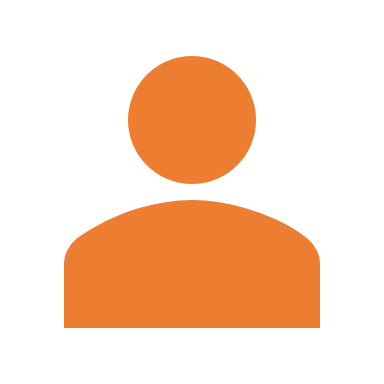 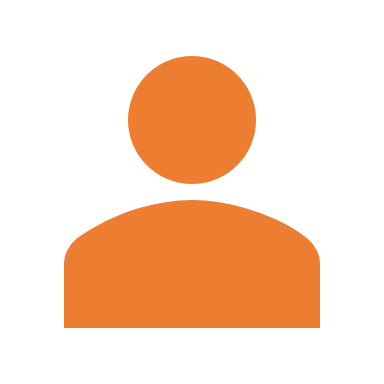 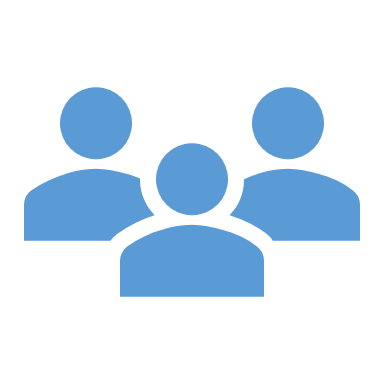 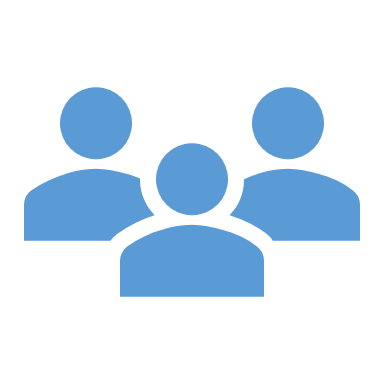 Global user support
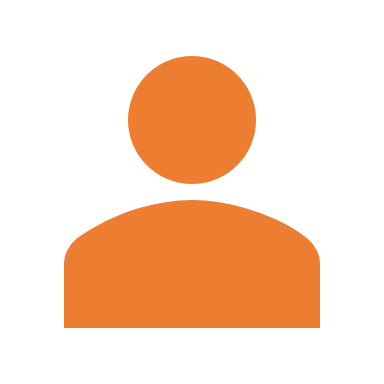 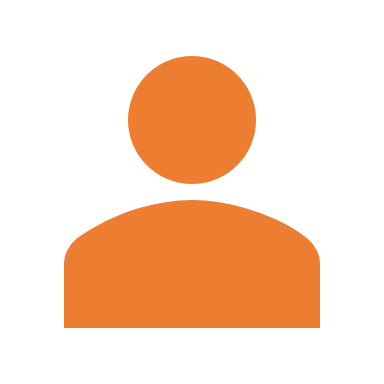 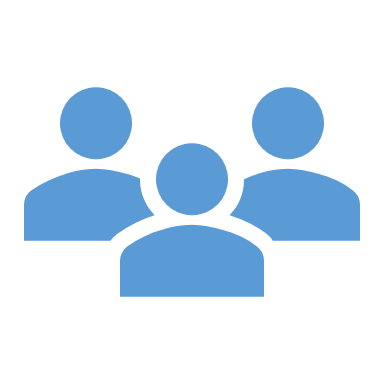 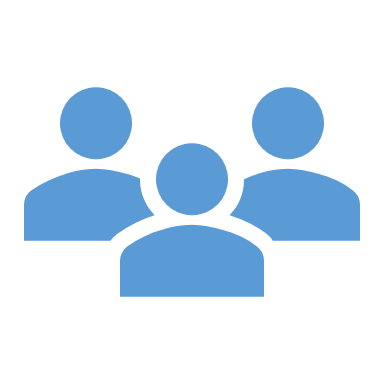 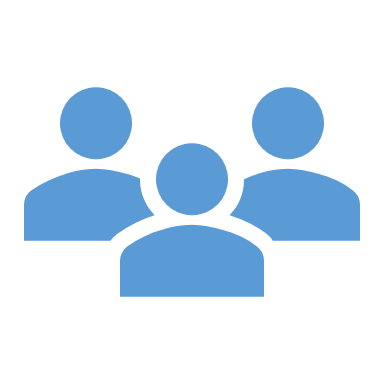 Growing number of active users
Starting May 2022
Institutional CroRIS coordinators appointed
Institutional Data Editors for existing modules appointed
Trainings and workshops were held for CroRIS Coordinators and Data Editors
Stronger community involvement, feedback, system improvements
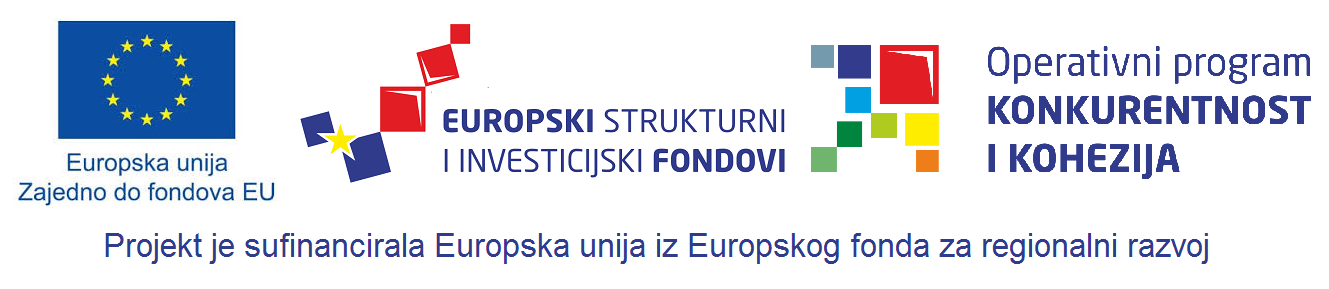 Thank you
www.croris.hr